Nickel and 1,3,5-Triglycidyl-s-triazinetrione
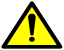 WARNING: This product can expose you to chemicals including nickel, which is known to the State of California to cause cancer, and 1,3,5-triglycidyl-s-triazinetrione, which is known to the State of California to cause birth defects or other reproductive harm.
For more information go to www.P65Warnings.ca.gov.
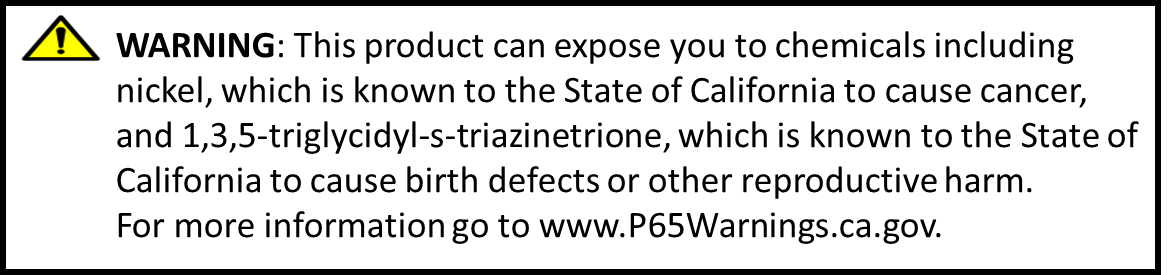